Kevin Reilly, PhD
AGB Senior Fellow
Arkansas Department of Higher Education
December 15, 2017
Challenges Confronting Higher Education and Governance
Public skepticism
 Spotlight on governance
Fiscal Challenges
State funding
Higher Education’s business model
Access & Success
Regulations & Compliance
Student Aid/Student Debt
Post recession issues
Employment
Economic Confidence




Productivity & Efficiency 
Past: Productivity ▲ / Cost ▲
Today: Quality ▲ / Cost ▼
Competition
Other Institutions
New Providers
New Delivery Models
US College Degree Attainment: (Currently ranked 12th globally)
Demographic Change
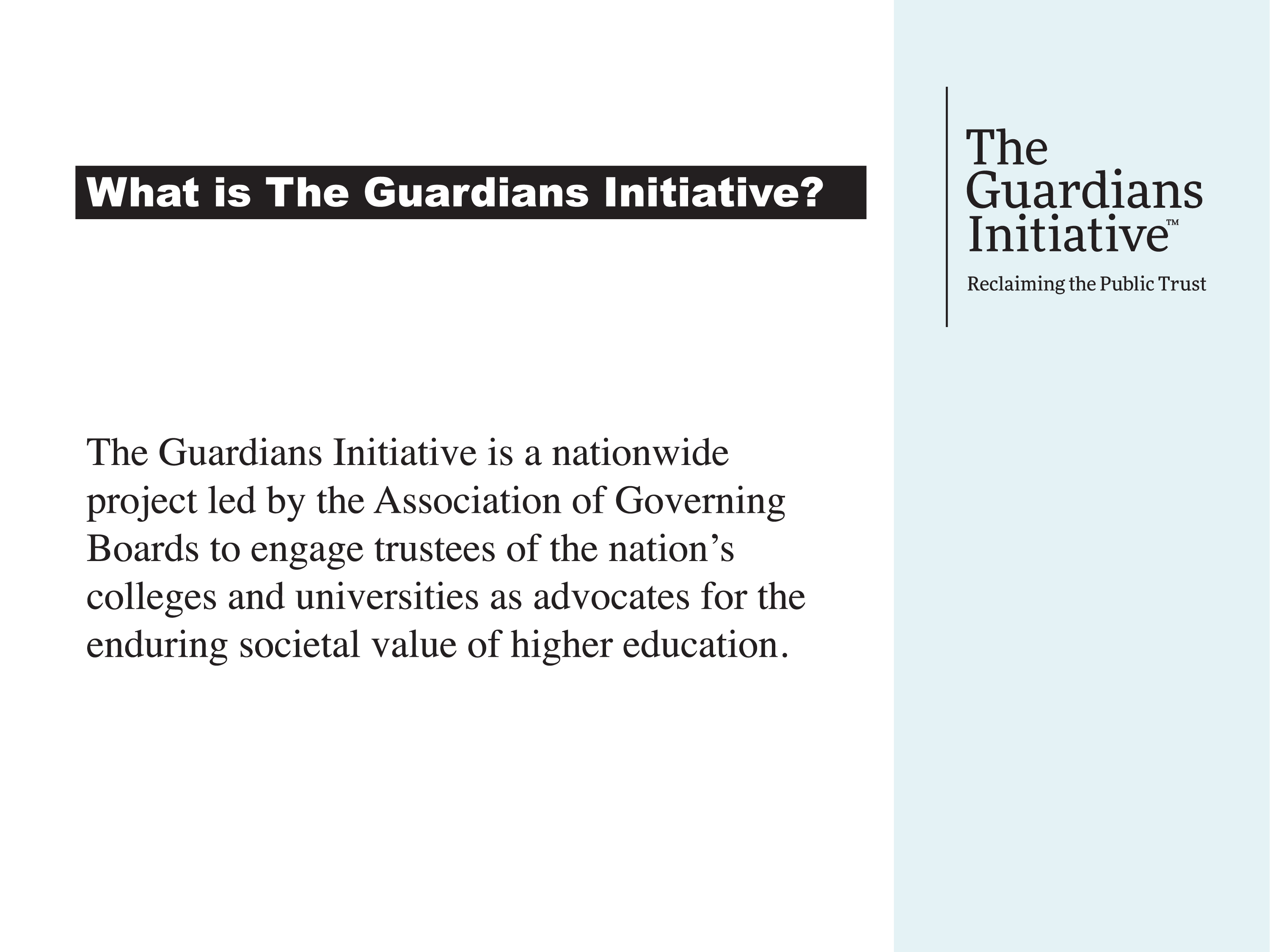 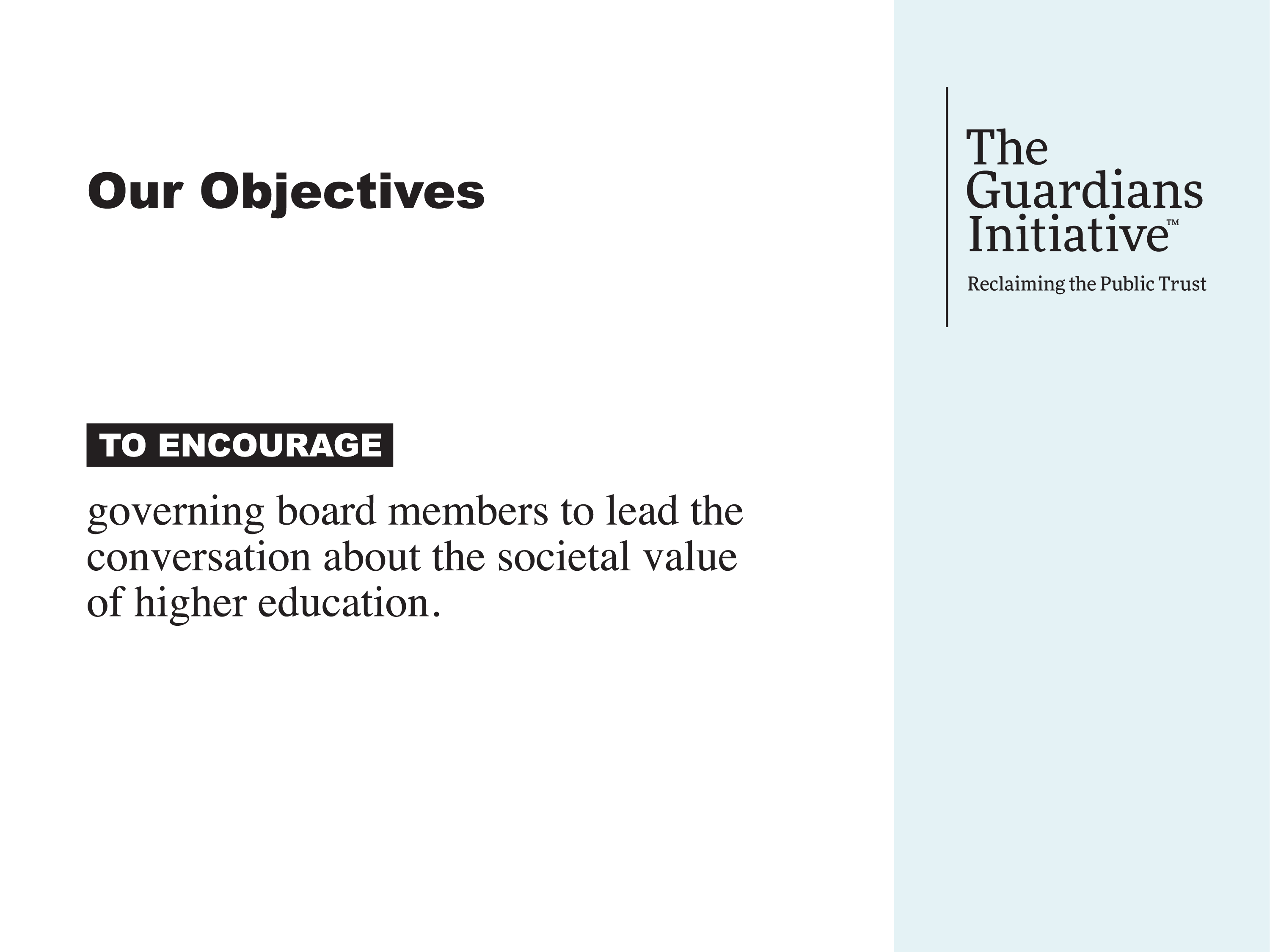 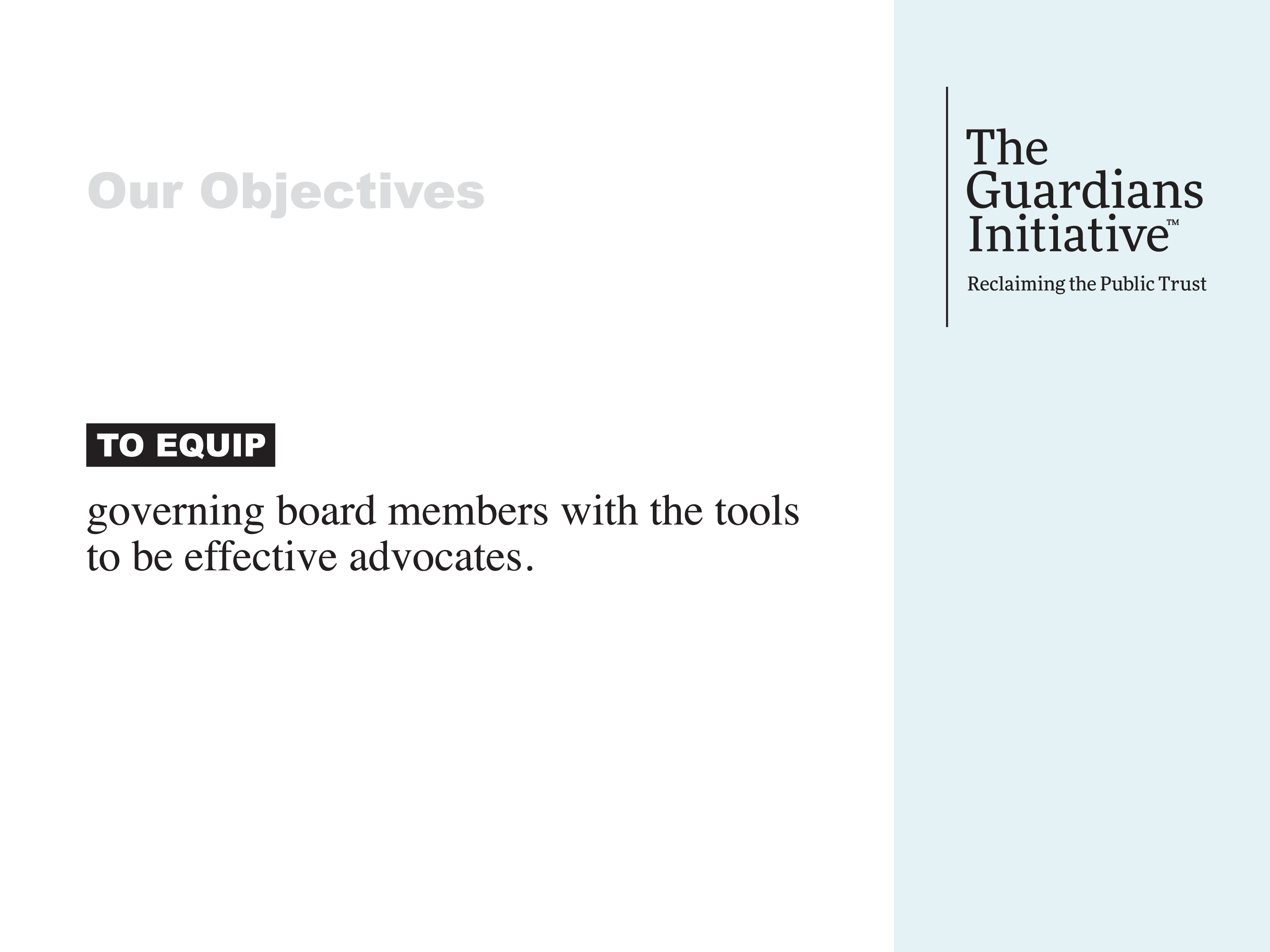 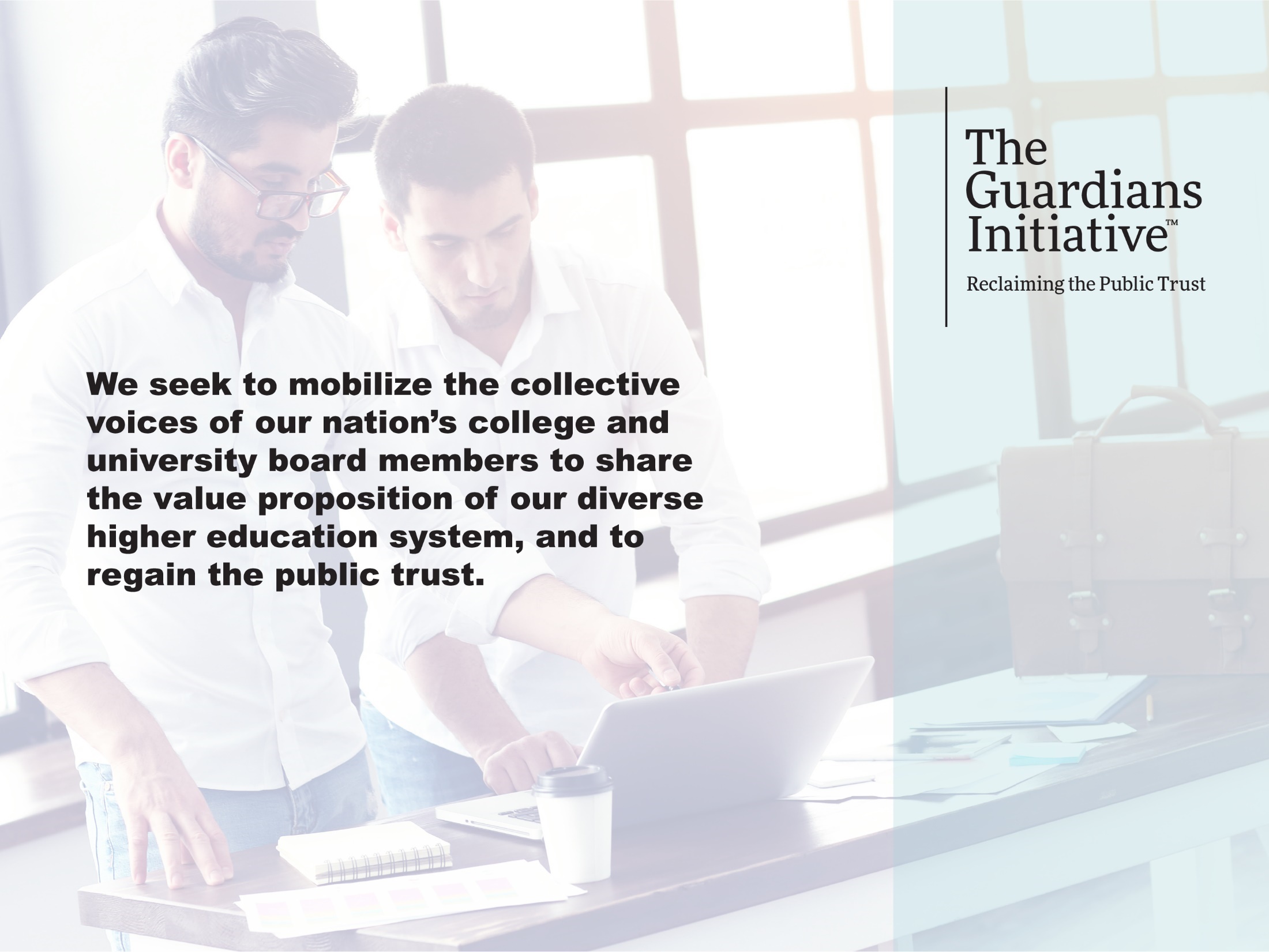 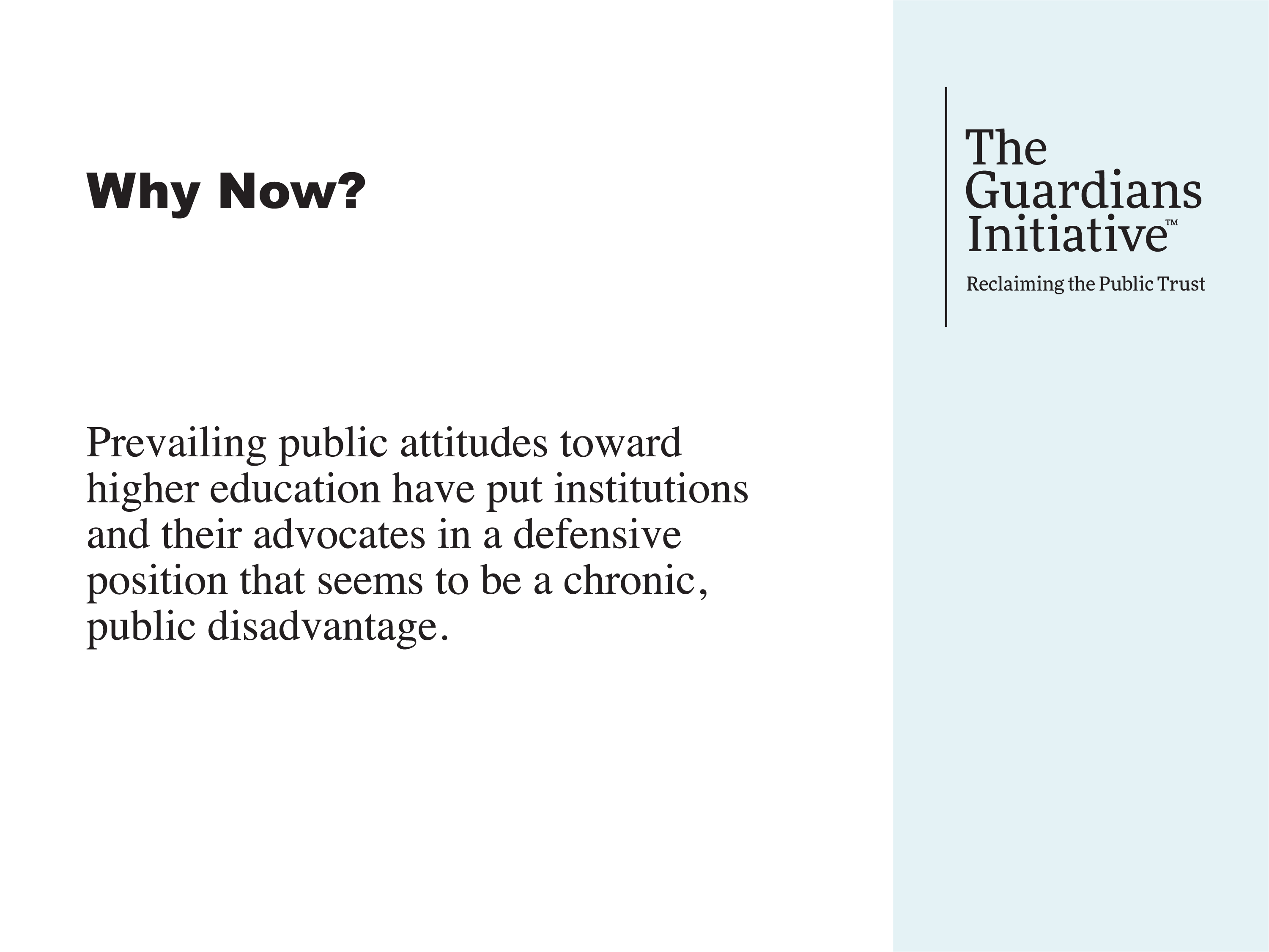 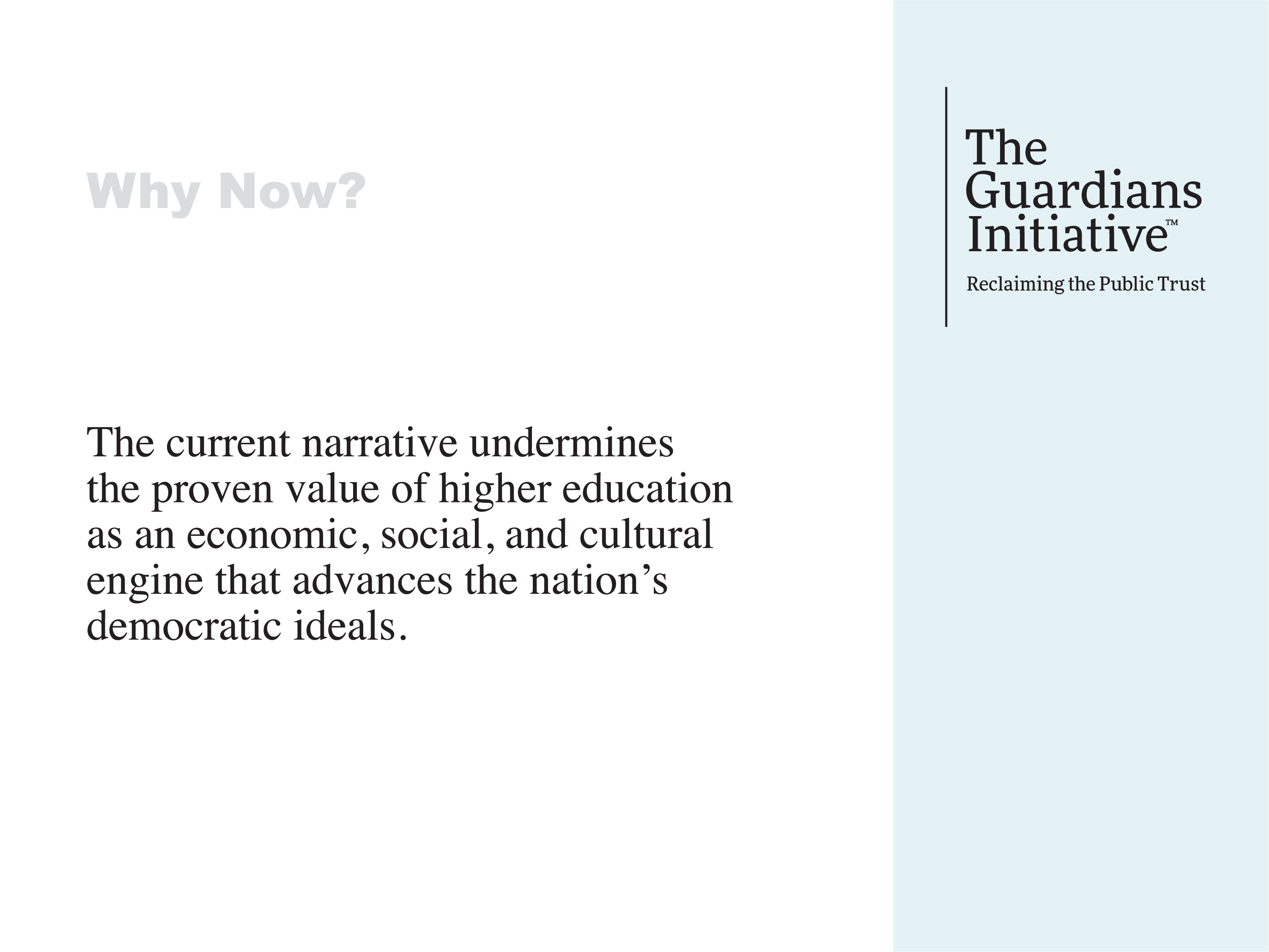 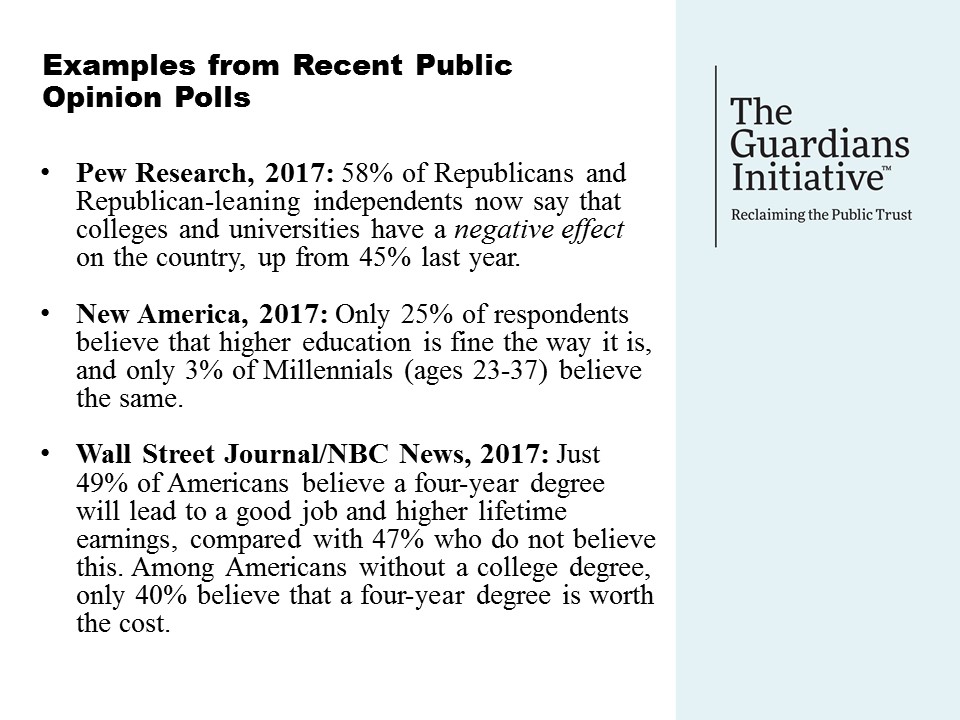 9
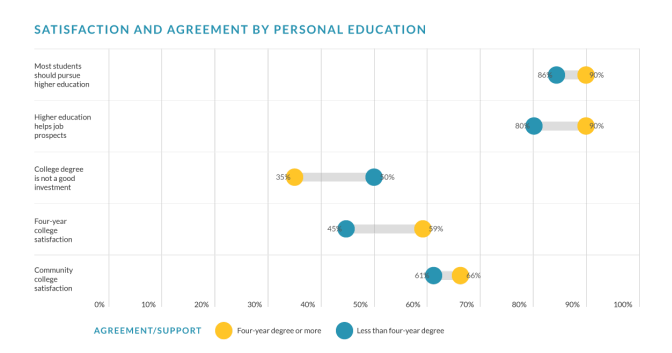 “Most Americans Support Post-Secondary Education” Civis Analytics, 2017. https://www.civisanalytics.com/uploads/2017/11/Civis_Analytics_Higher_Education_Polling_Memo.pdf
10
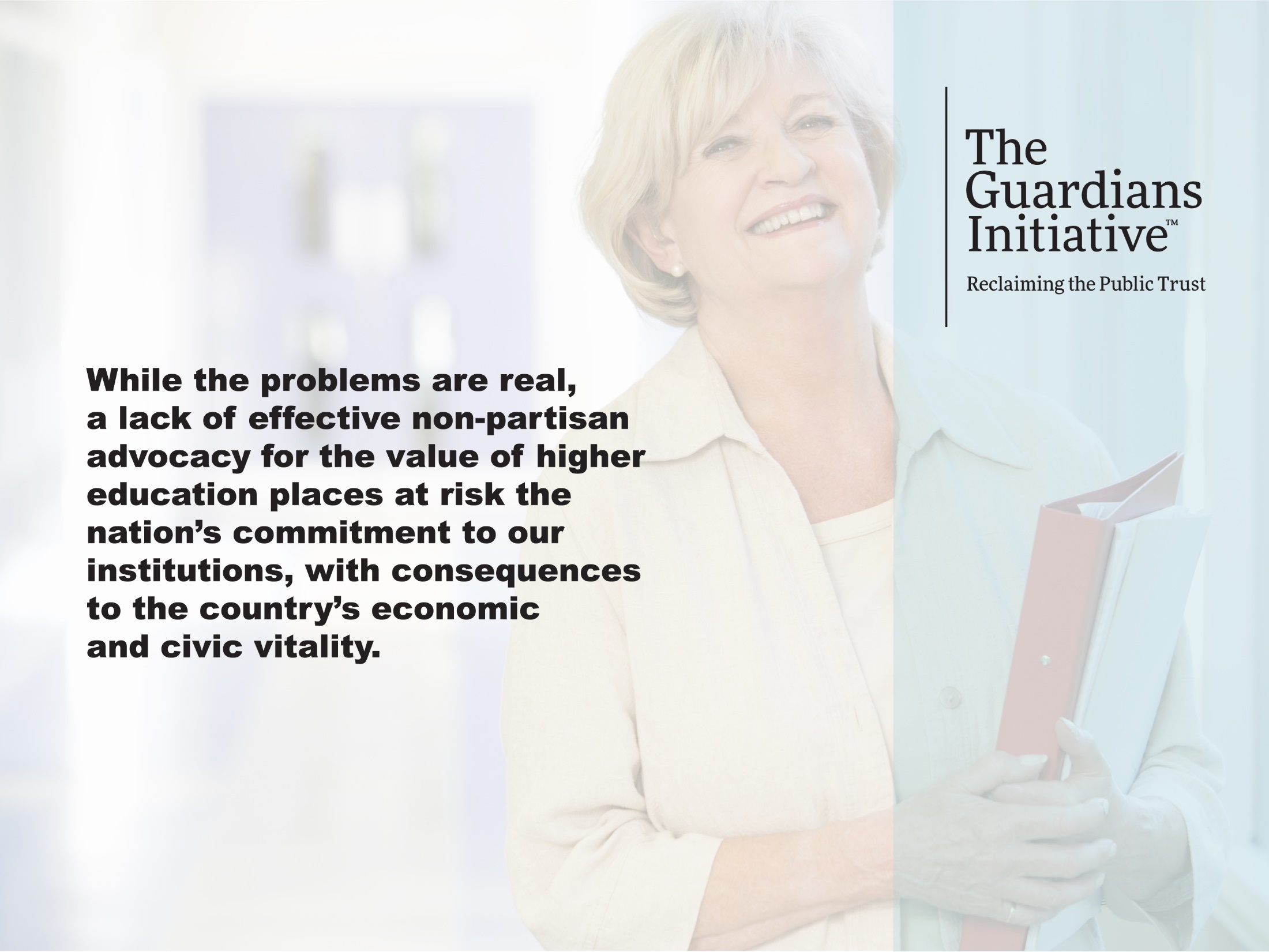 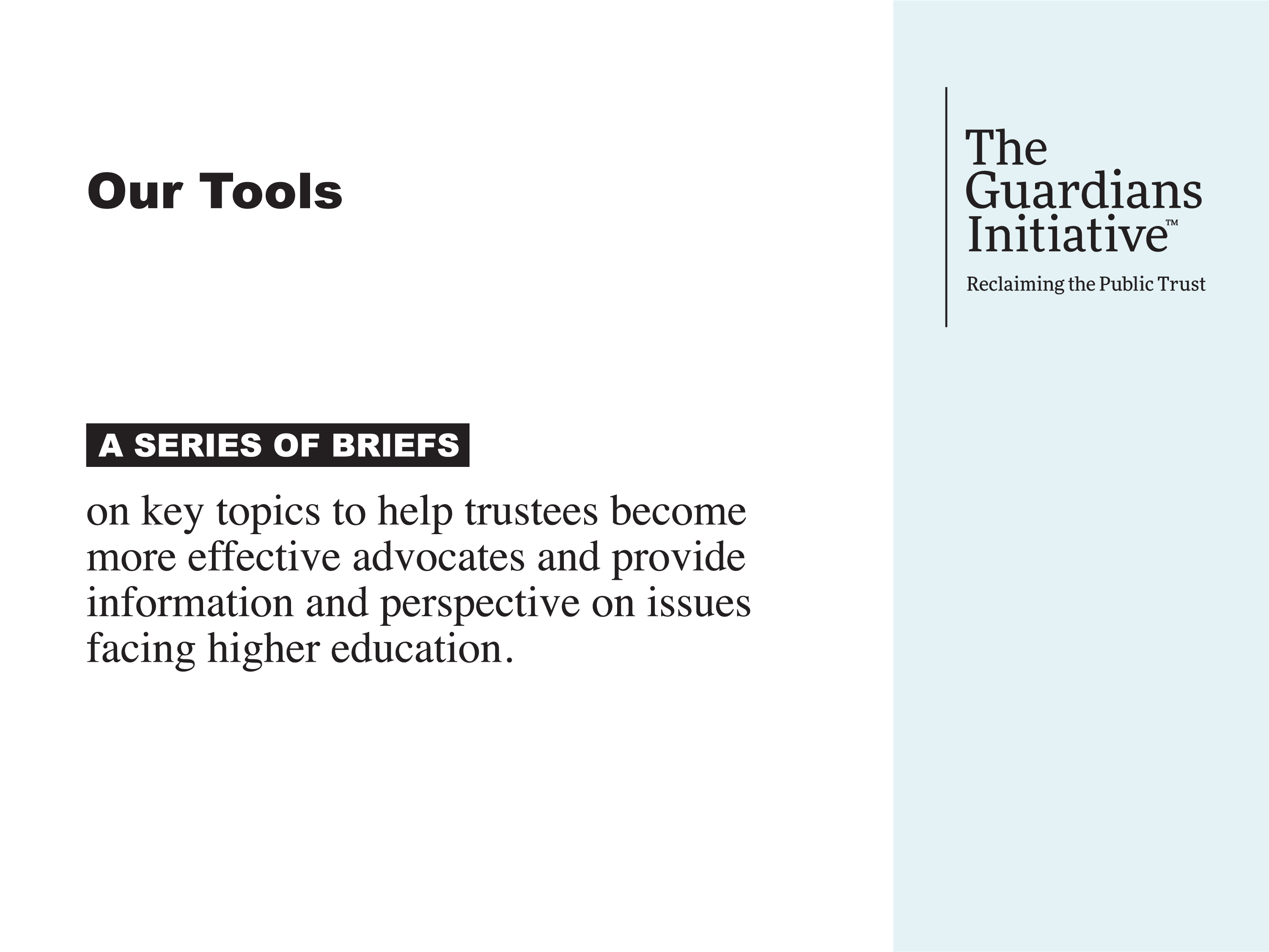 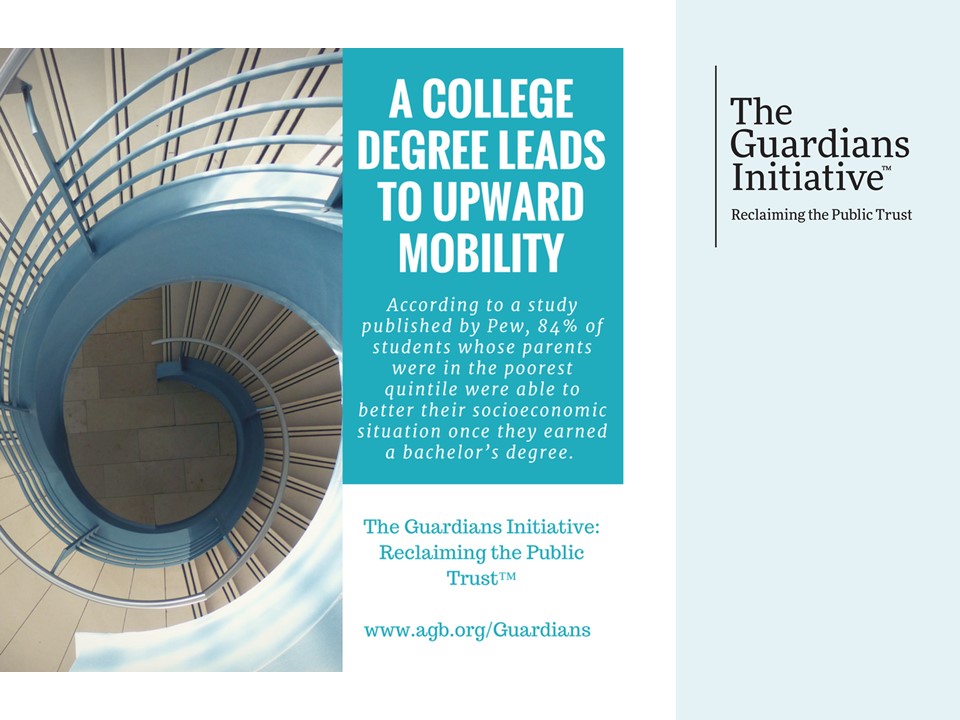 13
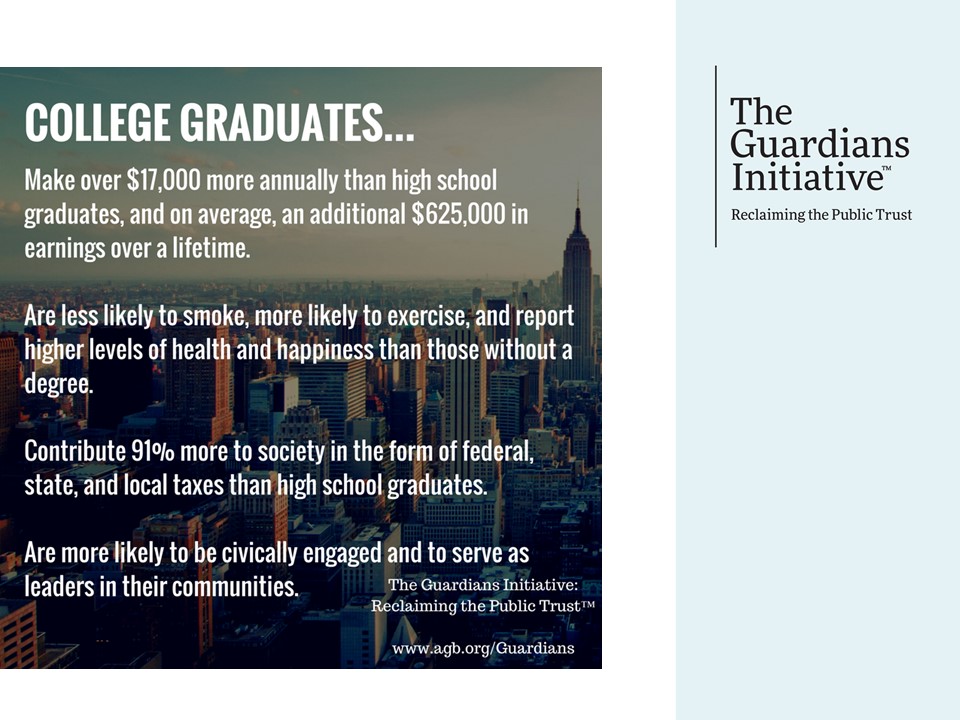 14
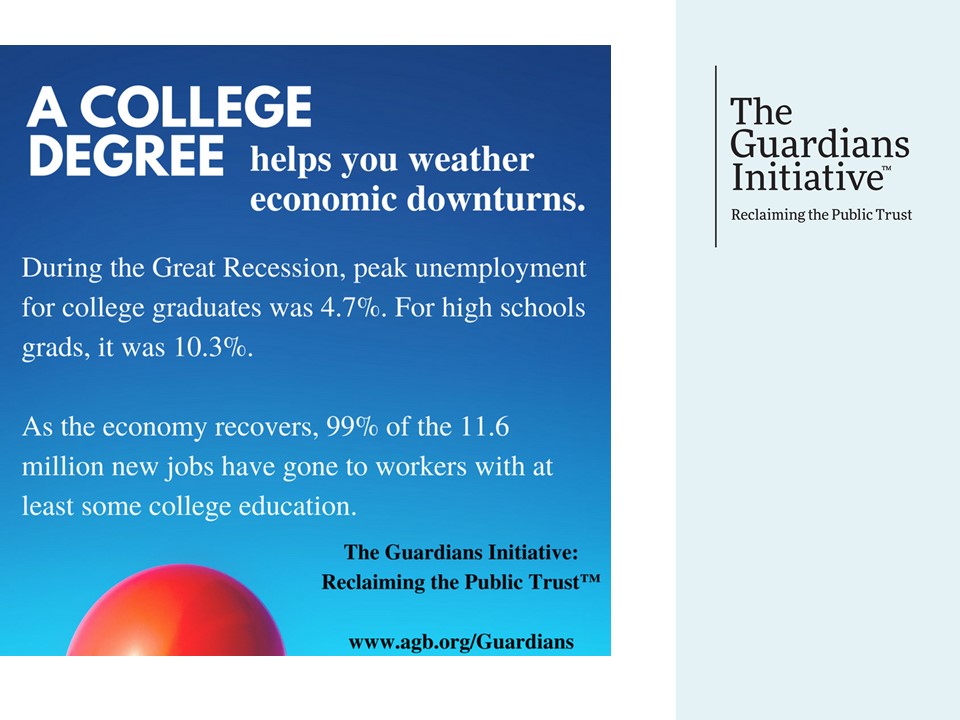 15
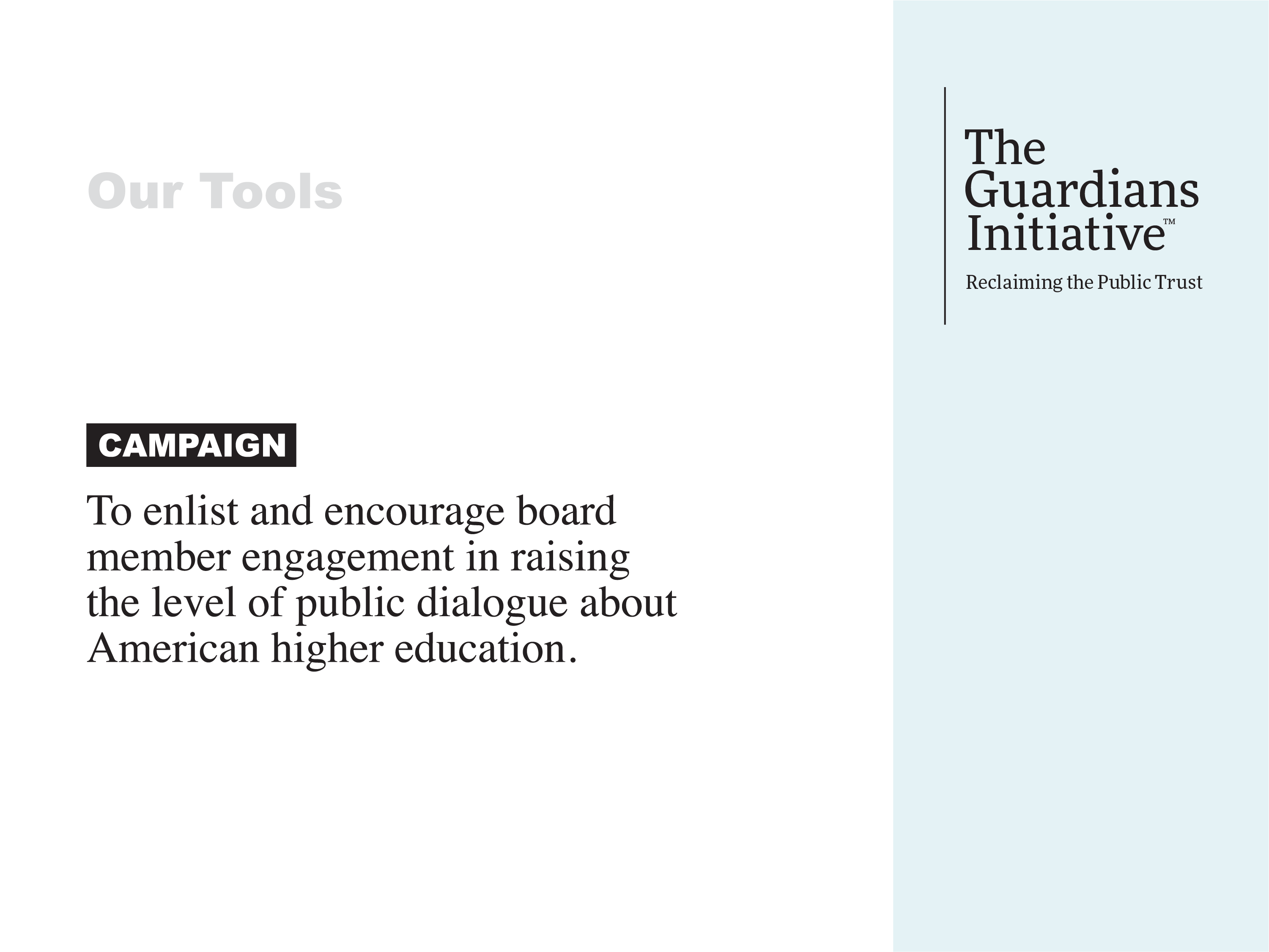 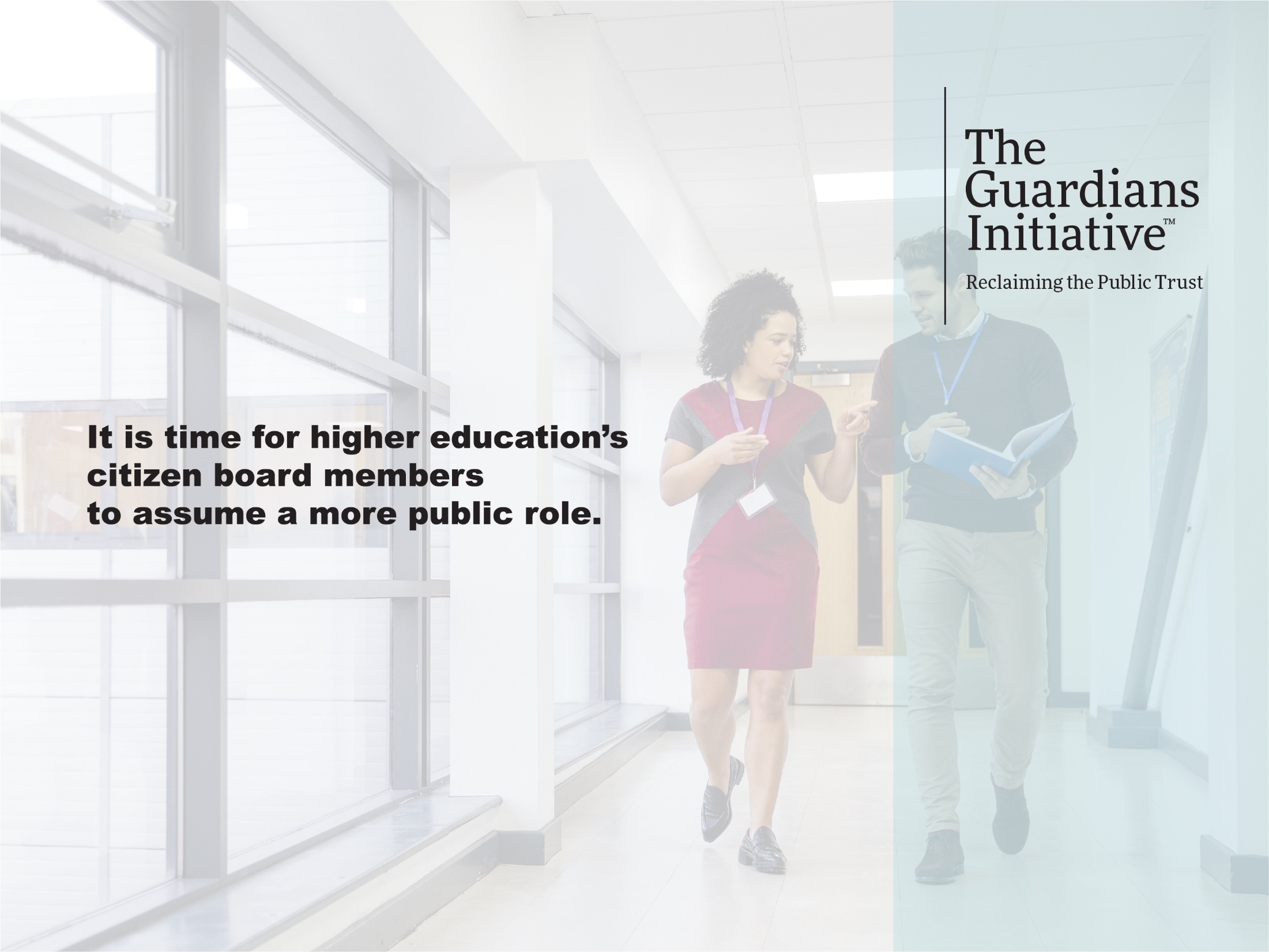 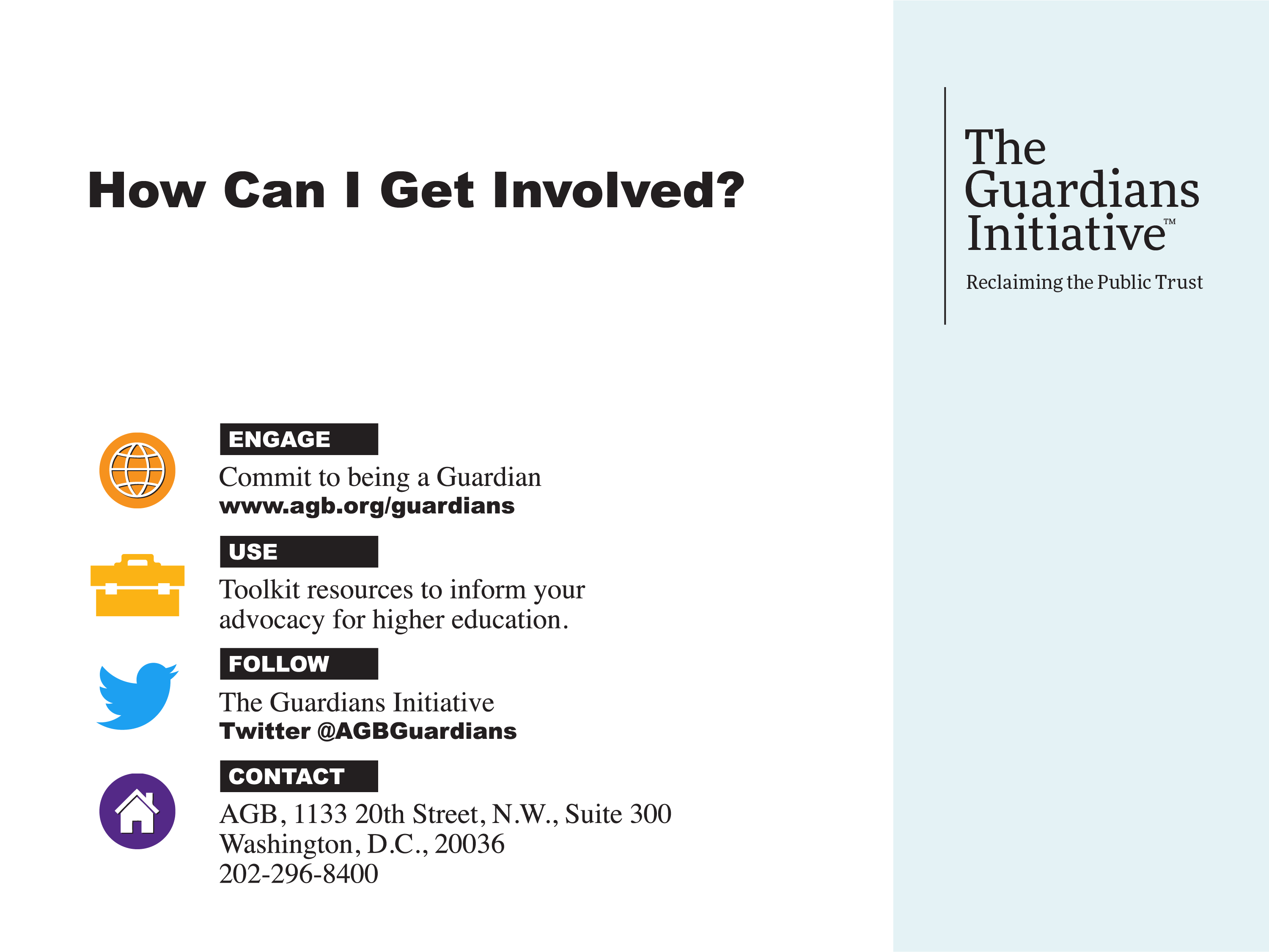 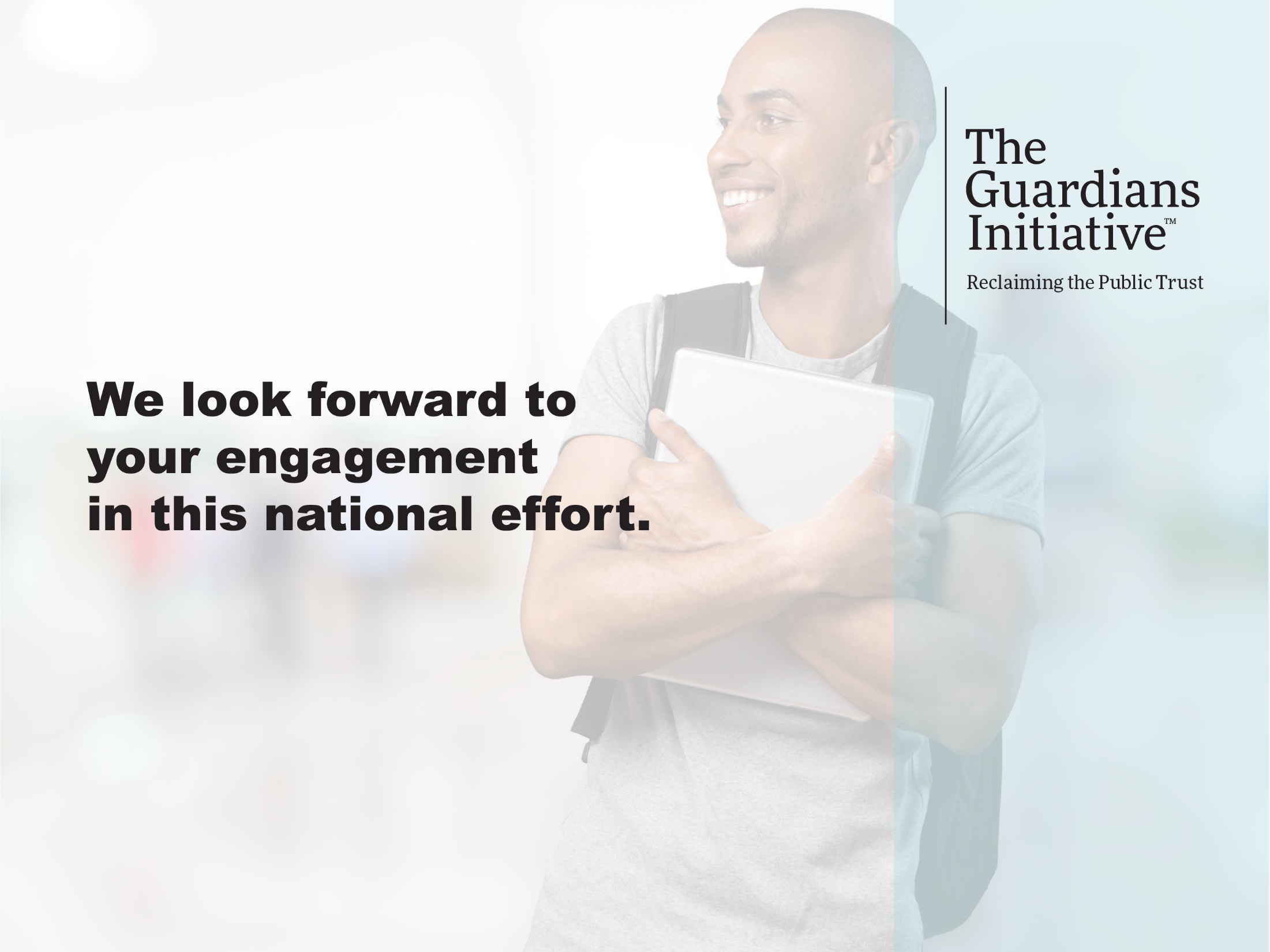 Reactions/Suggestions/Discussion